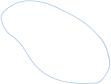 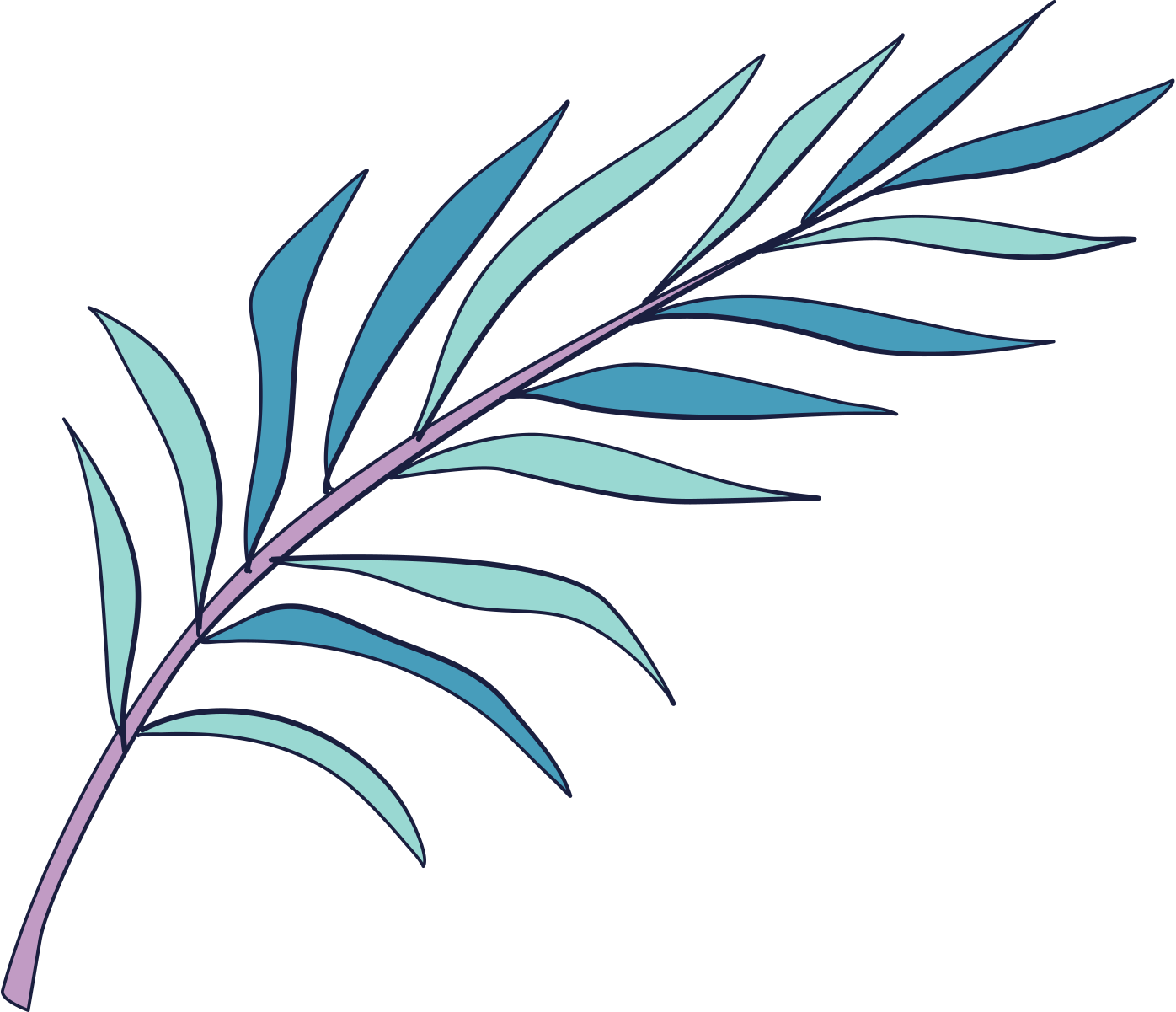 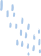 Звукопроизношение
ч.5
Коррекция нарушений свистящих звуков

Халидова Е.П. 
учитель-логопед
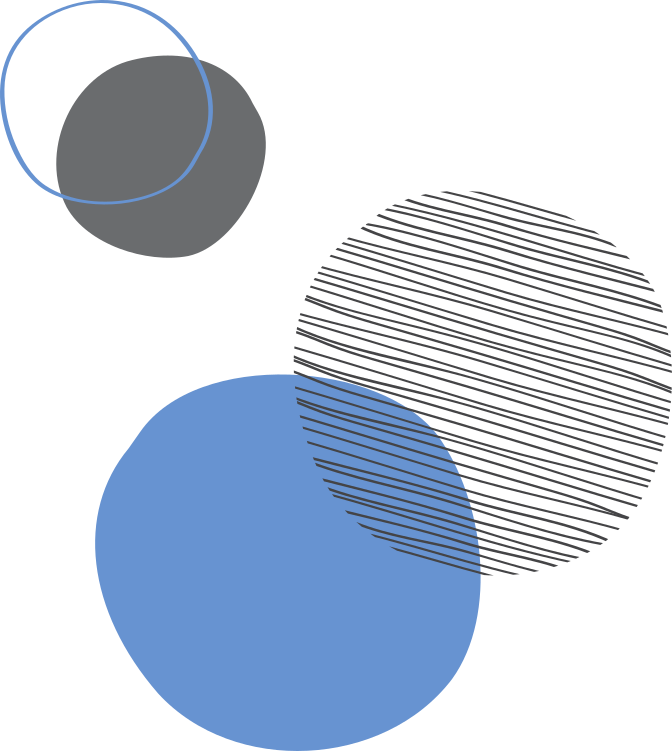 Нормальная артикуляция звука [С]
Губы растянуты в улыбке, слегка прижаты к зубам. Между резцами небольшая щель. Кончик языка опущен, прижат к внутренней поверхности нижних резцов. Передняя часть спинки языка опущена, средняя поднята, задняя опущена. Язык в положении «горка» или «мостик». Боковые края языка прижимаются к верхним коренным зубам. Передняя часть спинки языка образует щель с альвеолами, посредине языка – желобок, направляющий по центру выдыхаемую воздушную струю. Мягкое нёбо поднято (С — ротовой звук). Голосовые складки разомкнуты ( С – глухой звук).
При произнесении звука [С'] - идет дополнительны подъем средней части спинки языка.
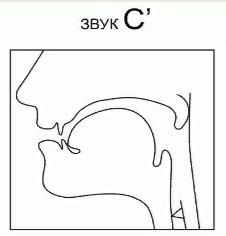 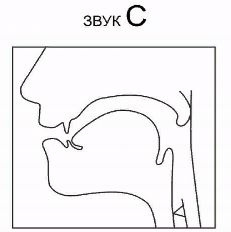 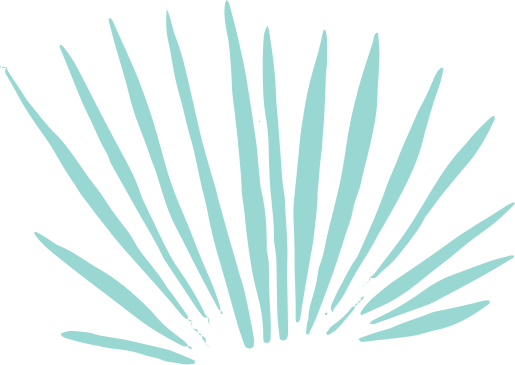 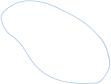 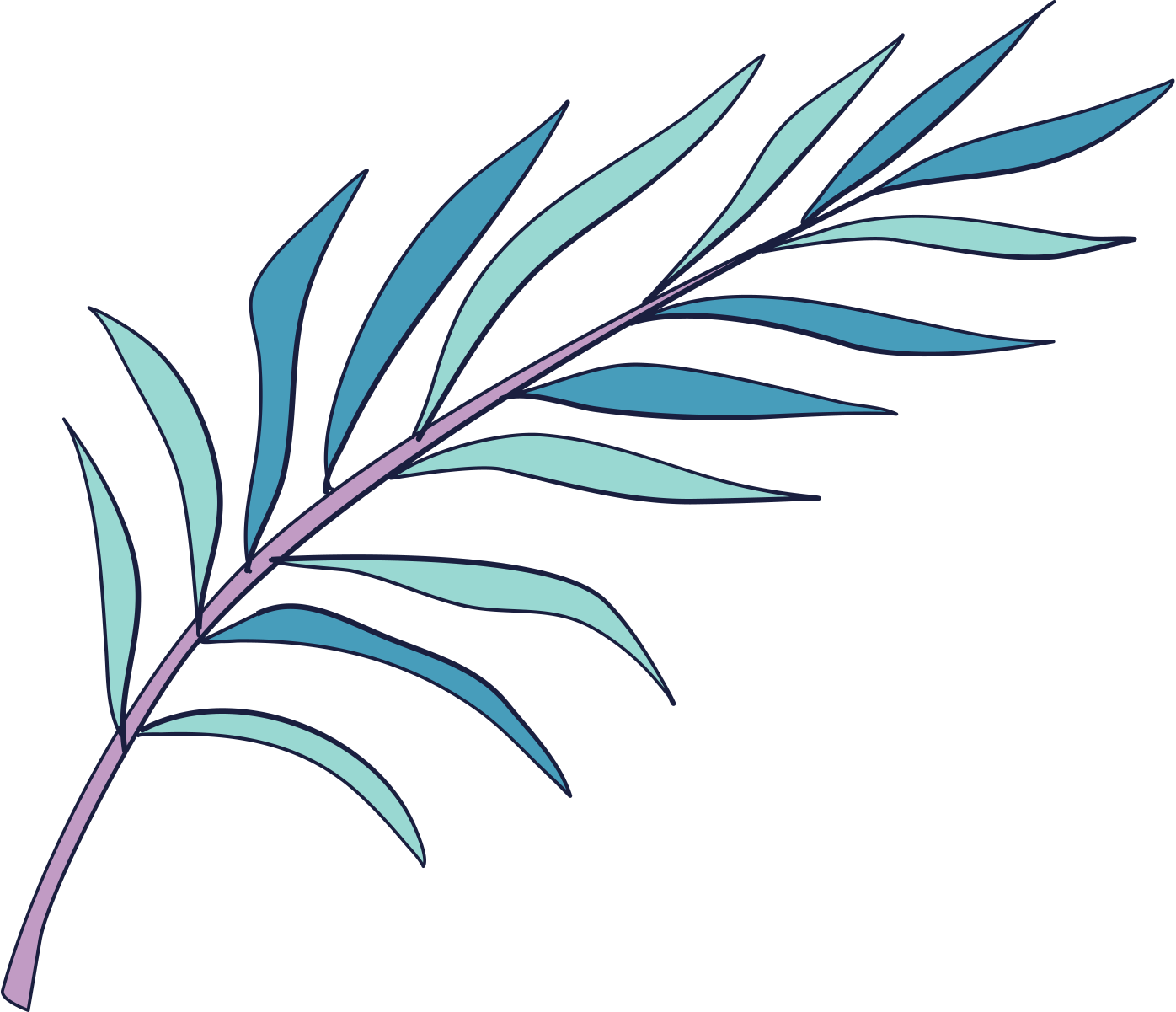 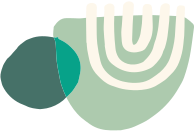 Парасигматизмы звука [С]
Замена на ТЬ
Замена на Т
Замена на СЬ
К трём годам появляется С
Норма:
Замена на Ф в любом возрасте
Замена на Х в любом возрасте
Патология:
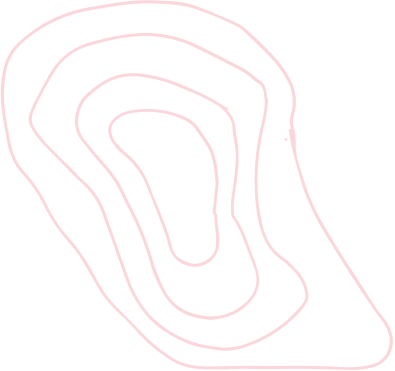 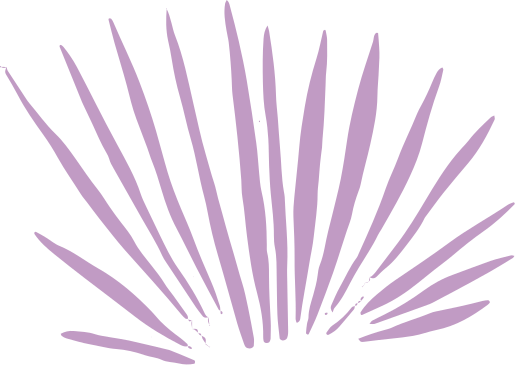 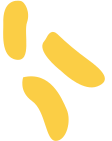 Коррекция нарушений
Развитие речеслухового анализатора - развитие фонематического восприятия, фонематического анализа и слухоречевых дифференцировок.
Предполагается научить ребёнка слышать отрабатываемый звук, выделять его на фоне других звуков и слогов, выделять его в слове, определять его место в слове и дифференцировать его от других звуков.
Предложить ребёнку отобрать картинки, в названии которых слышится звук С ("песенка водички") 
(слон, мыло, собака, самолет)
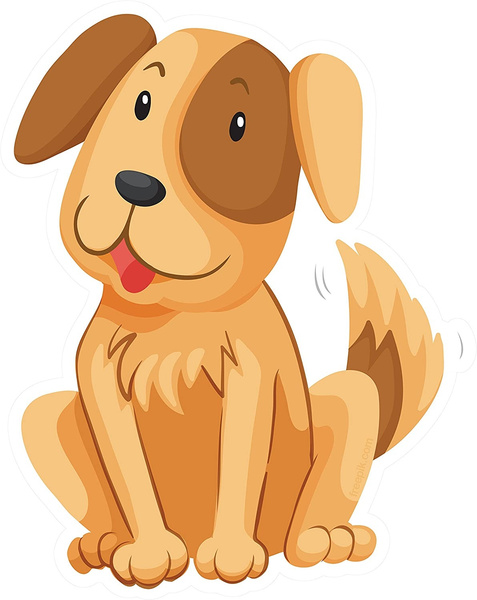 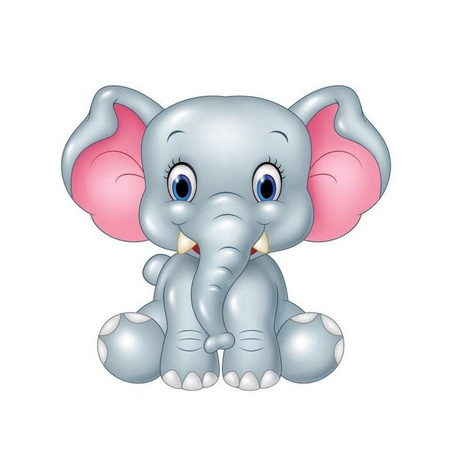 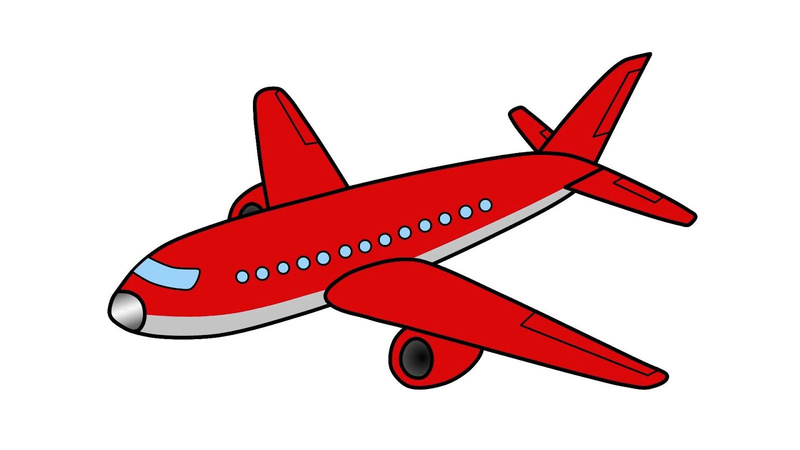 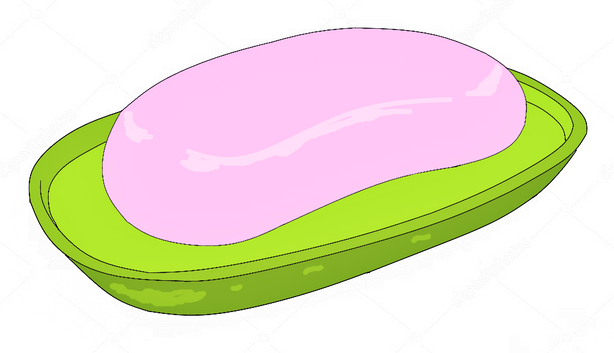 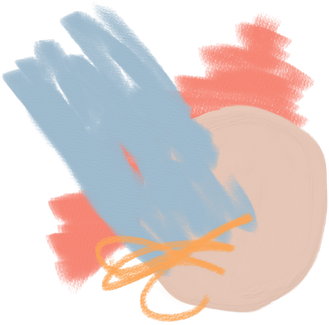 Определить место звука в слова
Определить количество звуков в слове
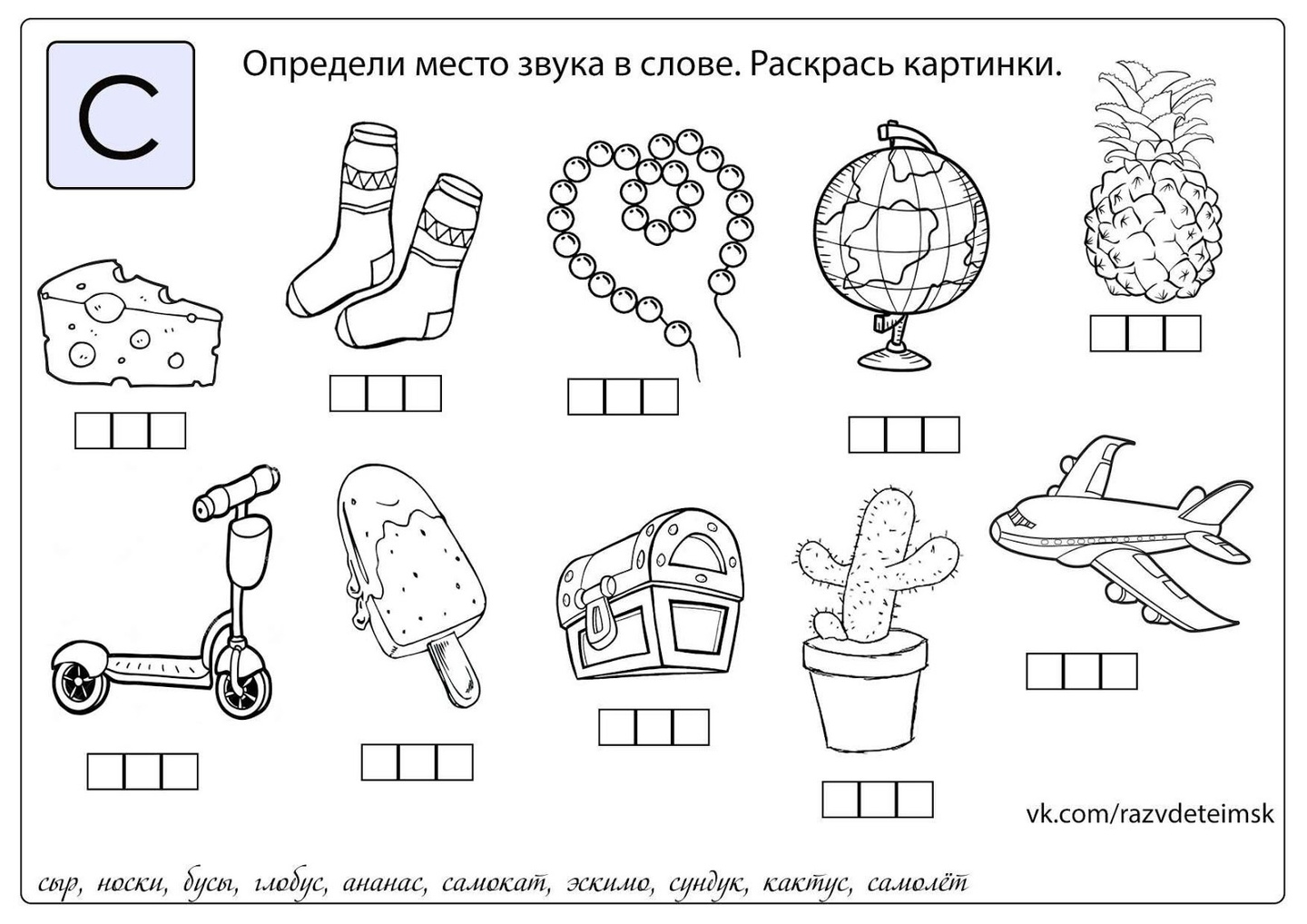 Артикуляционная гимнастика
Упражнение 
"Лопатка/Блинчик"
Улыбнуться, приоткрыть рот, положить широкий язык на нижню губу.
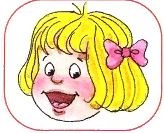 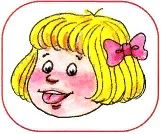 Упражнение "Окошко"
Широко открываем рот, держим 5-7 секунд, закрываем.
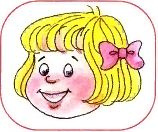 Упражнение "Горка"
Губы в улыбке, рот открыт, кончик языка упирается в нижние зубы, выгнуть язык горкой, упираясь кончиком языка в нижние зубы.
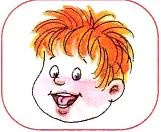 Упражнение "Заборчик"
Улыбнуться, с напряжением обножив сомкнутые зубы.
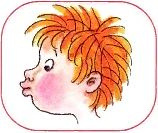 Упражнение "Чистим зубки"
Улыбнуться, открыть рот, кончиком с внутренней стороны "почистить" поочередно нижние и верхние зубы
Упражнение "Дудочка"
С напряжением вытянуть губы вперед, зубы сомкнуты, держим 5-7 секунд.
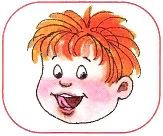